Exponential Functions
By Houbin Fang
Exponential Functions
Graphs of Exponential Functions （0,1）
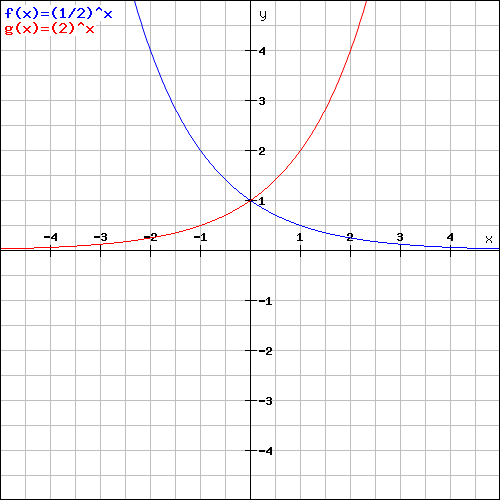 (0, 1)
B range, property
Growth and Decay
Exponential Functions
Graph an Exponential Function
Graph an Exponential Function
The Natural Exponential Function
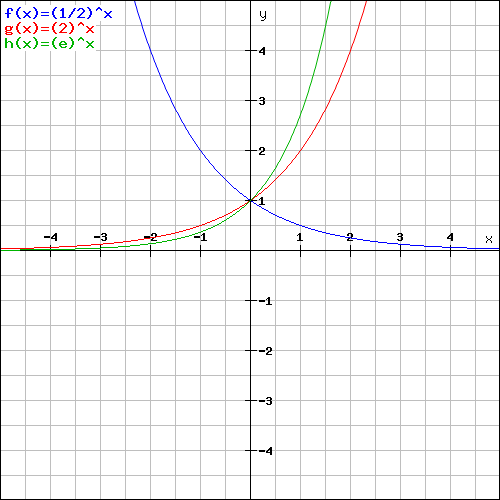 Applications of Exponential Functions
Principal $1000
3% interest compounded daily
Find the value of the investment after 3 years.